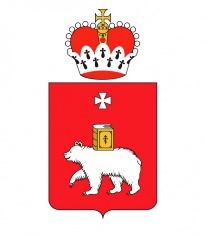 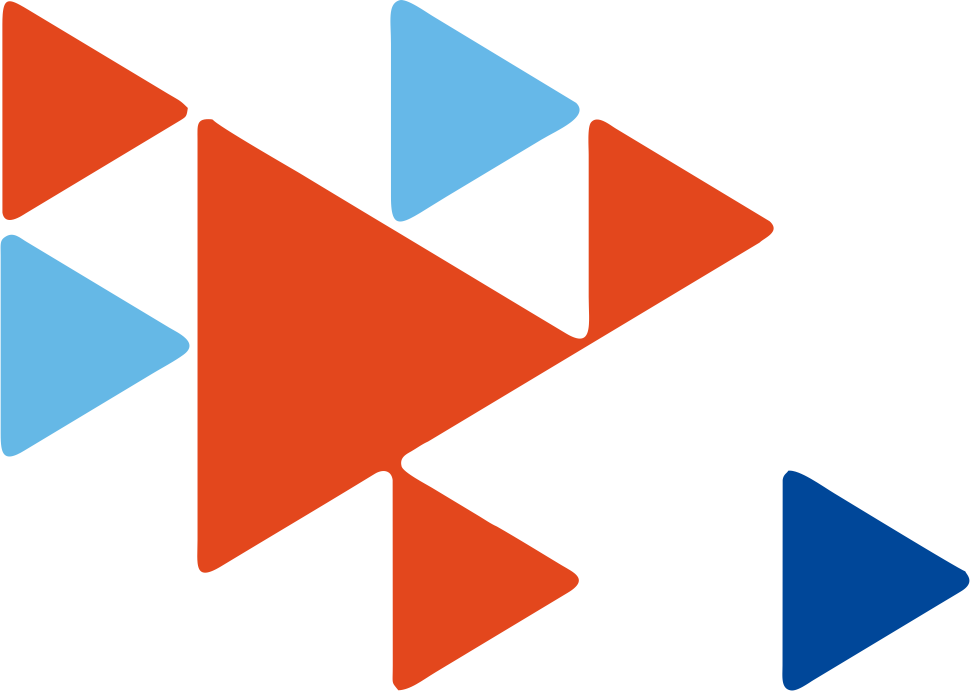 Ситуация на рынке труда по Кудымкарскому муниципальному округу
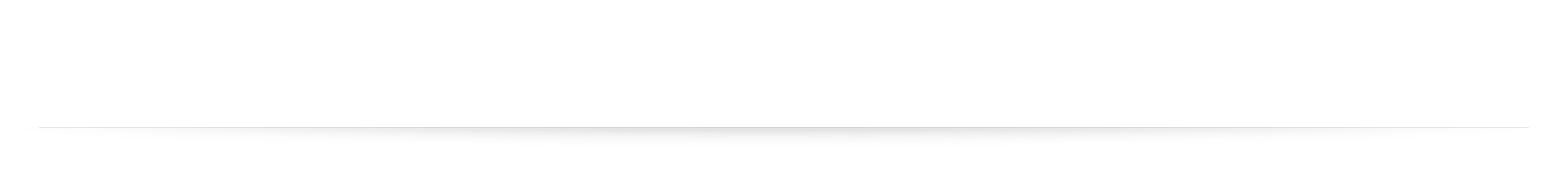 ТО ЦЗН Пермского края по г. Кудымкару 
материалы к совещанию
2020
1
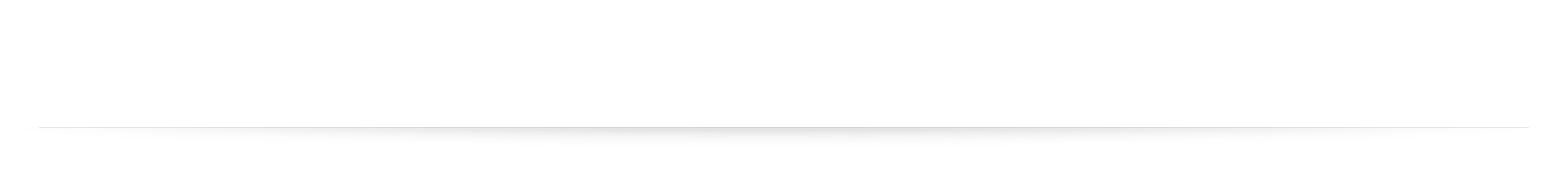 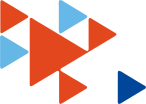 Динамика регистрируемой безработицы
2
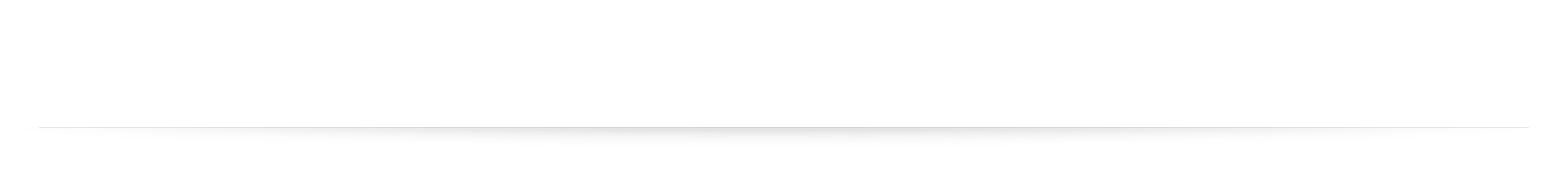 Характеристика граждан обратившихся в Службу занятости
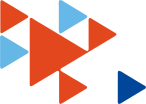 С 01.01.2020 по 01.10. 2020 обратились в Службу занятости   1398 человек, из них:
По месту проживания
По полу
По возрасту
По категориям занятости
По наличию несовершеннолетних  детей
По отдельному социальному статусу
Всего - 81 чел.
3
*занятые – школьники, предпенсинеры
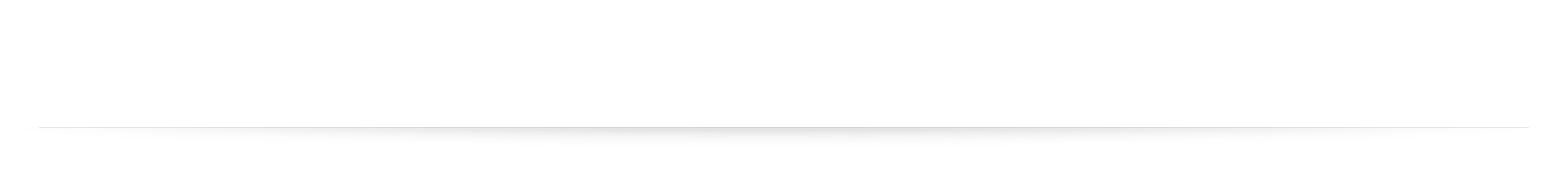 Характеристика граждан, признанных безработными Службой занятости
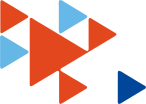 С 01.01.2020 по 01.10.2020 признаны безработными 1108 человек, из них:
По уровню  образования
По роду занятий
*354 чел. закончили 11 кл., 144 чел. закончили 9 кл.
По темпу прироста безработных
+ 2
+38
- 15
+ 125
+ 209
+ 152
+ 110
+ 52
По продолжительности безработицы
Средняя продолжительность безработицы в 2020 г – 4,2 мес.
4
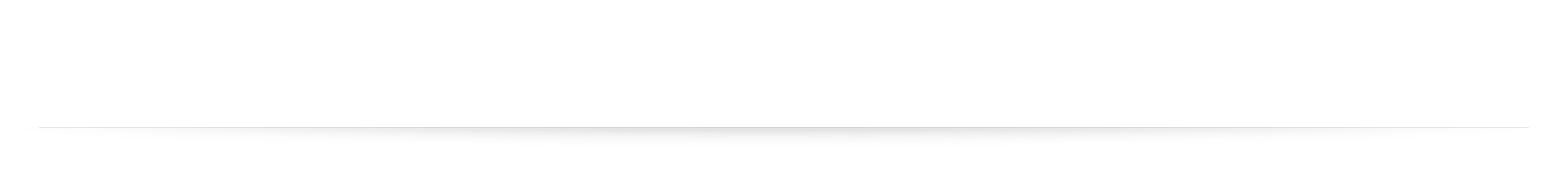 Снятие с учета в Службе занятости
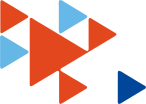 922 чел. сняты с учета в службе занятости из них:
109 чел (11,8 %)

121 чел. ( 13 %) 

113 чел. ( 12 %)

3 чел.
65 чел. (7 %)

579 чел. ( 62,8 %)
5
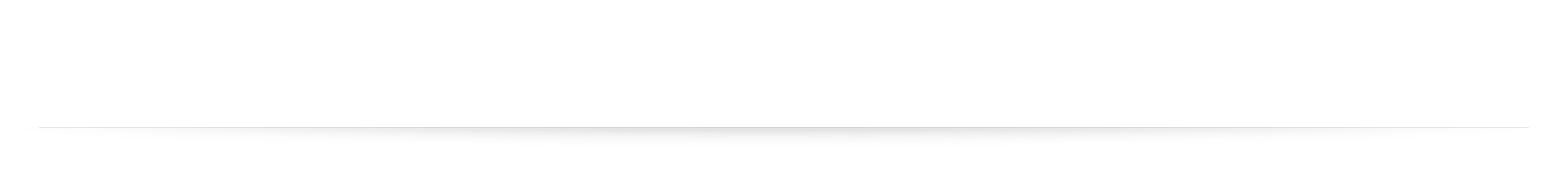 Заявленные вакансии в Службу занятости
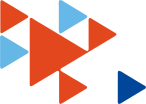 Всего заявлено вакансий с 01.01.2020 по 01.10.2020:  
789 ед.
от 60  работодателей
На 01.10.2020 свободно 137 вакансий от 22 работодателей, 
с продолжительностью 
             24                        33                         13                            67                         0
*
* Вакансии более года  - в основном учреждения образования, сельхозпредприятия и лесоперерабатывающие предприятия
37 431 руб. – средняя заработная плата по региону
На 01.01.2020 в  МО 133  хоз.субъектов
!!! подают вакансии в Службу занятости только 21 % !!!
6
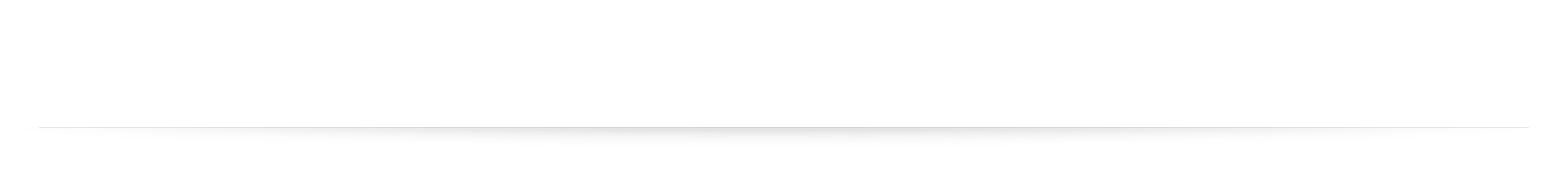 Вакансии
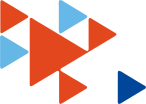 7
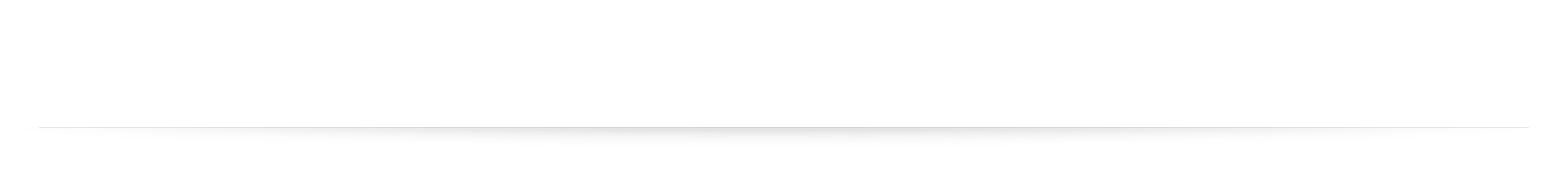 Мониторинг создания дополнительных рабочих мест на 
01.10.2020 г
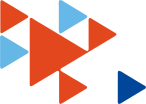 1/2 МРОТ + РК + Взносы  х 6 мес.
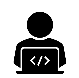 Постановление Правительства Пермского края  от 28.05.2020 № 360-П"Об утверждении Порядка предоставления субсидий из бюджета Пермского края юридическим лицам (за исключением государственных и муниципальных учреждений) и индивидуальным предпринимателям на создание дополнительных рабочих мест для трудоустройства безработных граждан на территории Пермского края"
8
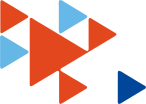 9
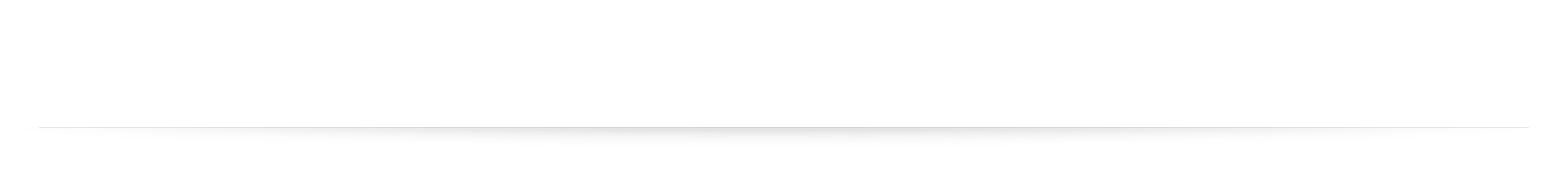 Мониторинг реализации субсидии на снижение напряженности на 01.10.2020 г
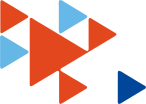 1 МРОТ  + РК + Взносы х 3 мес.
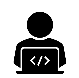 Постановление Правительства Пермского края  от 02.09.2020 № 649-П 
«О реализации дополнительных мероприятий, направленных на снижение
напряженности на рынке труда Пермского края»
10
11
СПАСИБО ЗА ВНИМАНИЕ!
2020
12